The Foundations: Logic and Proofs
Chapter 1, Part III: Proofs
With Question/Answer Animations
Copyright ©  McGraw-Hill Education.  All rights reserved. No reproduction or distribution without the prior written consent of McGraw-Hill Education.
Summary
Valid Arguments and Rules of Inference
Proof Methods
Proof Strategies
Introduction to Proofs
Section 1.7
Section Summary
Mathematical Proofs
Forms of Theorems
Direct Proofs
Indirect Proofs
Proof of the Contrapositive
Proof by Contradiction
Proofs of Mathematical Statements
proof : valid argument that establishes truth of statement.
In math & CS, informal proofs (sh0rt) are generally used.
More than one rule of inference are often used in a step. 
Steps may be skipped.
Rules of inference used, are not explicitly stated. 
Easier to understand 
Easier to explain
But it is easy to introduce errors!
Proofs of Mathematical Statements
Proofs have several practical applications:
verification that computer programs are correct 
establishing that operating systems are secure 
enabling programs to make inferences in artificial intelligence 
showing that system specifications are consistent
Terminology
A theorem is a statement that can be shown to be true using:
definitions
other theorems
axioms (statements which are given as true) 
rules of inference
A lemma is a ‘helping theorem’ or a result which is needed to prove a theorem.
A corollary is a result which follows directly from a theorem.
Less important theorems are propositions. 
A conjecture is a statement that is proposed.
Once a proof of a conjecture is found, it becomes a theorem. 
On the other hand, it can turn out to be false!
Forms of  Theorems
Many theorems assert that a property holds for all elements in a domain, which could be
a set of numbers: Z, R, Q, R\Q
some discrete structure that we study in the course
Often (needed for a precise statement) is omitted
For example 
“If x, y ÎR and x > y, then x2 > y2 ” 
really means
       “Let U = R,  x  y, if x > y, then x2 > y2 .”
Proving Theorems
Many theorems have the logical structure:  

To prove them, we show that where c is an arbitrary element of the domain, 
By universal generalization the truth of the original formula follows.
So, we must prove something of the form:
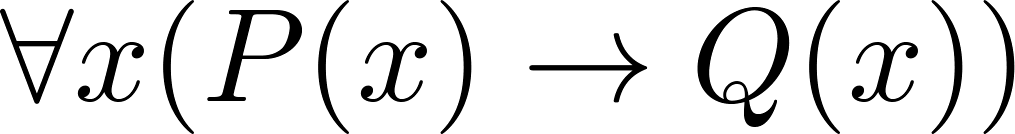 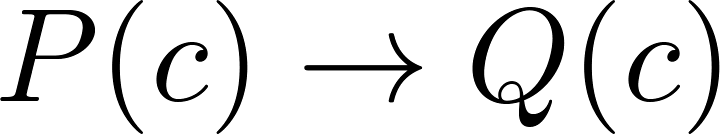 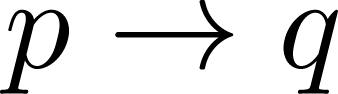 Proving Conditional Statements: p → q
Trivial Proof: If we know q is true, then
          p → q   is true as well.   
 “If it is raining  then 1=1.”  
 Vacuous Proof: If we know p is false then
           p → q   is true as well.
“If I am both rich and poor then 2 + 2 = 5.” 
 [ Even though these examples seem silly, both trivial and vacuous proofs are often used in mathematical induction, as we will see in Chapter 5) ]
Even and Odd Integers
Definition:  The integer n is
even if k Î Z such that n = 2k
odd if k Î Z such that n = 2k + 1. 
Note that every integer is either even or odd and no integer is both even and odd.
We need these basic facts about integers in the example proofs to follow.
We will learn more about integers in Chapter 4.
Proving Conditional Statements: p → q
Direct Proof: Assume p  is true and use rules of inference, axioms, & logical equivalences to show that q also is true.
   Example: “If n is an odd integer, then n2  is odd.”
   Solution: Assume n is odd. Then n = 2k + 1 (for k Î Z). Squaring both sides of the equation, we get:
    n2   = (2k + 1)2   = 4k2 + 4k +1 = 2(2k2 + 2k) + 1
[= 2r + 1, where r = 2k2 + 2k Î Z and so n2  is indeed odd] (this last line is often omitted)
(       marks the  end of  the proof. Sometimes QED is used instead. )
Proving Conditional Statements: p → q
Definition: The real number r is rational (Q) if p, q Î Z, q≠0  such that r = p/q
   Example: Prove “sum of two rational numbers is rational”.
   Solution: Assume r and s are two rational numbers. Then p, q, t, u Î Z such that

 
    Thus the sum is rational.
(As before, change of variables  to v and w may be omitted.
However, you can NOT omit noting that qu ≠ 0.)
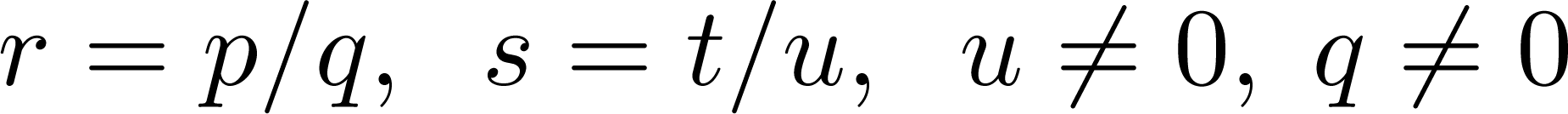 where v = pu + qt 
             w = qu ≠ 0
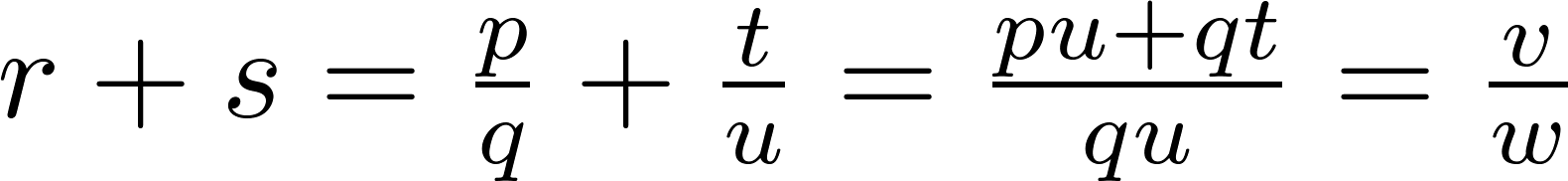 Proving Conditional Statements: p → q
Proof by Contraposition: Assume ¬q  and show ¬p  is true also. This is an indirect proof method.
(In reality, we are giving a direct proof of ¬q → ¬p.)
Example: Prove that if n Î Z and 3n + 2 is odd, then n is odd.
Solution: Assume n is even. So n = 2k for k Î Z. And 
     3n + 2 = 3(2k) + 2 =2(3k + 1) [= 2j  for j = 3k +1]
\ 3n + 2 is even. 
[Since we showed ¬q → ¬p ,  p → q  must hold as well. ]

(statements within [ ] can be omitted as before)
Proving Conditional Statements: p → q
Example: Prove that if n ÎZ,  n2  is odd, then n is odd. 
	Use proof by contraposition. 
Solution: Assume n is even (i.e., not odd).  Then k ÎZ such that n = 2k. Hence,
n2   =  4k2 = 2 (2k2) 
    and n2  is even (i.e., not odd).

[We have shown that if n is an even integer, then n2  is even. Therefore by contraposition, for an integer n
if n2  is odd, then n is odd.]
Proving Conditional Statements: p → q
Proof by Contradiction: (AKA reductio ad absurdum).  
To prove  p, assume  ¬p  and derive a contradiction such as    p ∧ ¬p (this is another indirect form of proof).
Since we have shown that ¬p →F is true , it follows that the contrapositive  T→p also holds. 
 Example:  Prove that if you pick 22 days from the calendar at least 4 must fall on the same day of the week (this is an example of the pigeon principle).
 Solution: Assume that no more than 3 of the 22 days fall on the same day of the week. Because there are 7 days of the week, we could only have picked 21 days at most. This contradicts the assumption that we have picked 22 days.
Proof by Contradiction
Example: Use proof by contradiction to show that √2 is irrational.
Solution: Suppose √2 is rational. Then there exists integers a and b with √2  = a /b, where b ≠  0  and a  and b  have no common factors. Then
                              
     Therefore a2  must be even. If a2  is even then a must be even (an exercise). Since a is even, a = 2c  for some integer c. Thus,

    Therefore b2  is even.  Again then b  must be even as well.
     But then 2 must divide both a and b. 
   However, we assumed that a  and b  have no common factors 
\√2 is  irrational
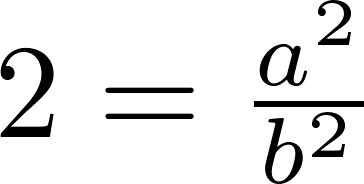 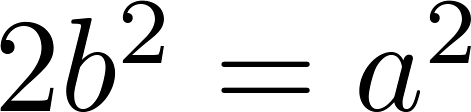 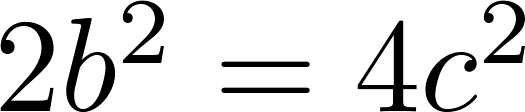 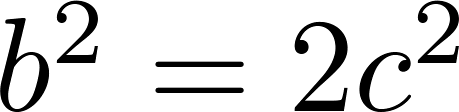 Proof by Contradiction
Example: Prove that there is no largest prime number.
   Solution: Assume that there is a largest prime number. Call it pn. Hence, we can list all the primes 2,3,.., pn. Form

   None of the prime numbers on the list divides r. Therefore r is prime, but r is larger than all the known primes 
\ there is no largest prime.
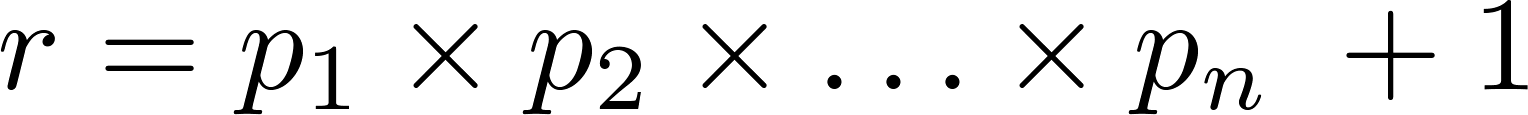 Theorems that are Biconditional Statements
To prove a theorem that is a biconditional statement, that is, a statement of the form p ↔ q, we show that 
both p → q and q →p are true. 
Example: Prove the theorem: “If n Î Z, then n is odd if and only if n2  is odd.”
Solution:  We have already shown (previous slides) that both p →q and q →p. \p ↔ q.
Sometimes iff   is used as an abbreviation for “if an only if,” as in
                  “If n Î Z, then n is odd iff n2  is odd.”
What is wrong with this?
“Proof” that 1 = 2
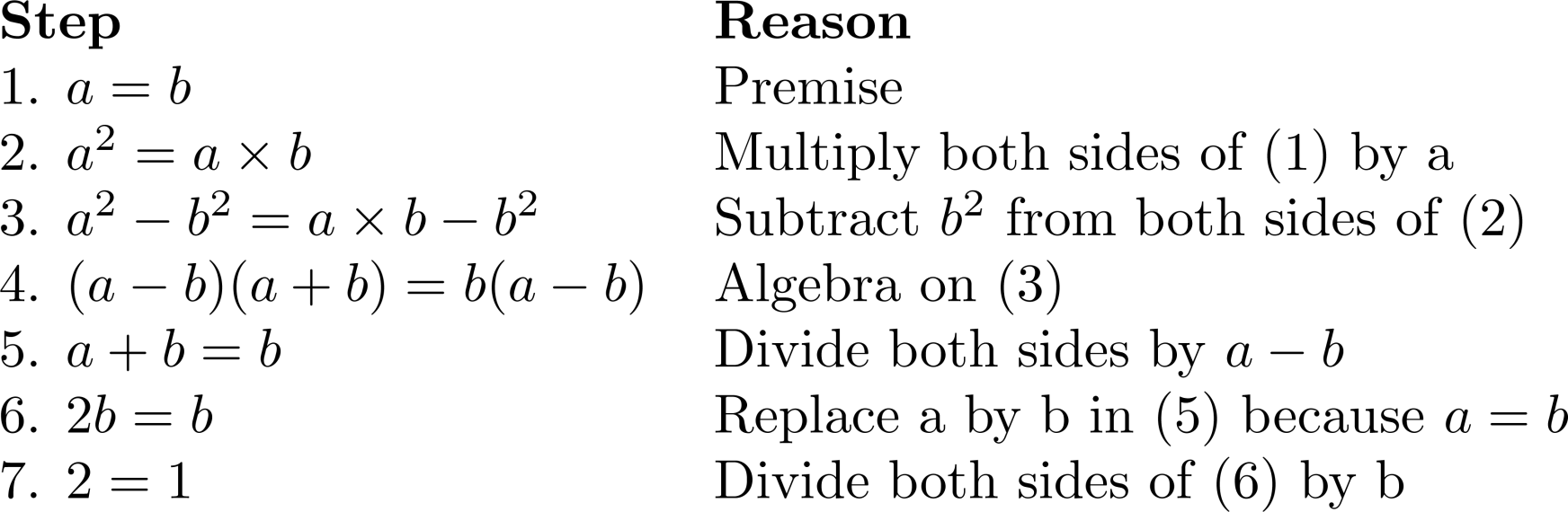 Solution: Step 5.  a - b = 0 by the premise and division by 0 is undefined.
Summary and Looking Ahead
If direct methods of proof do not work: 
Try a proof by contraposition.
Or a proof by contradiction.
 In section 1.8 (not part of syllabus but which you are encouraged to read anyway) are strategies for when straightforward approaches do not work.
In Chapter 5, we will see mathematical induction and related techniques.
In Chapter 6, you will find combinatorial proofs/ techniques: important for probability and CS. (In 2540 Discrete Structures II will see some of it.)